ORGANIZATIONAL DEVELOPMENT PACKAGE
1
WCO CB Program
Diagnostic
 Gap analysis
 125
Strategy
 Action plan
 2012/3: 462
 2013: 590
413 Experts
M&E
”Stock-take”
 5 missions
2
Copyright © WCO-OMD 2021
ODP: 3P’s + Overview
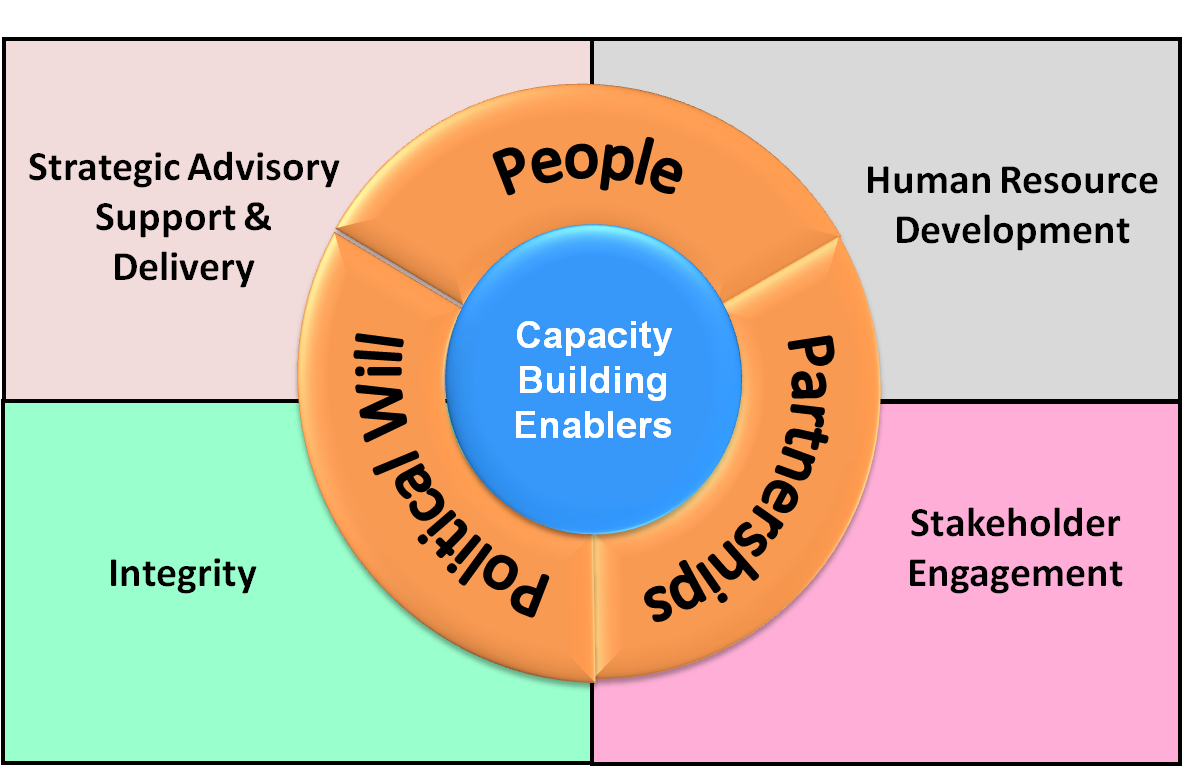 3
ODP: Sections 1 + 2
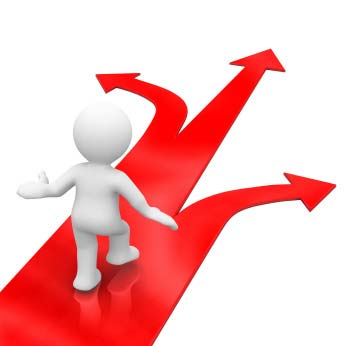 4
Copyright © WCO-OMD 2013
ODP: Sections 3 + 4
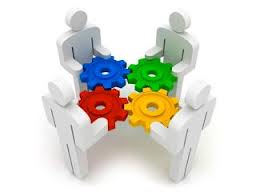 5
Copyright © WCO-OMD 2013
Strategic Planning - CLiKC! Platform
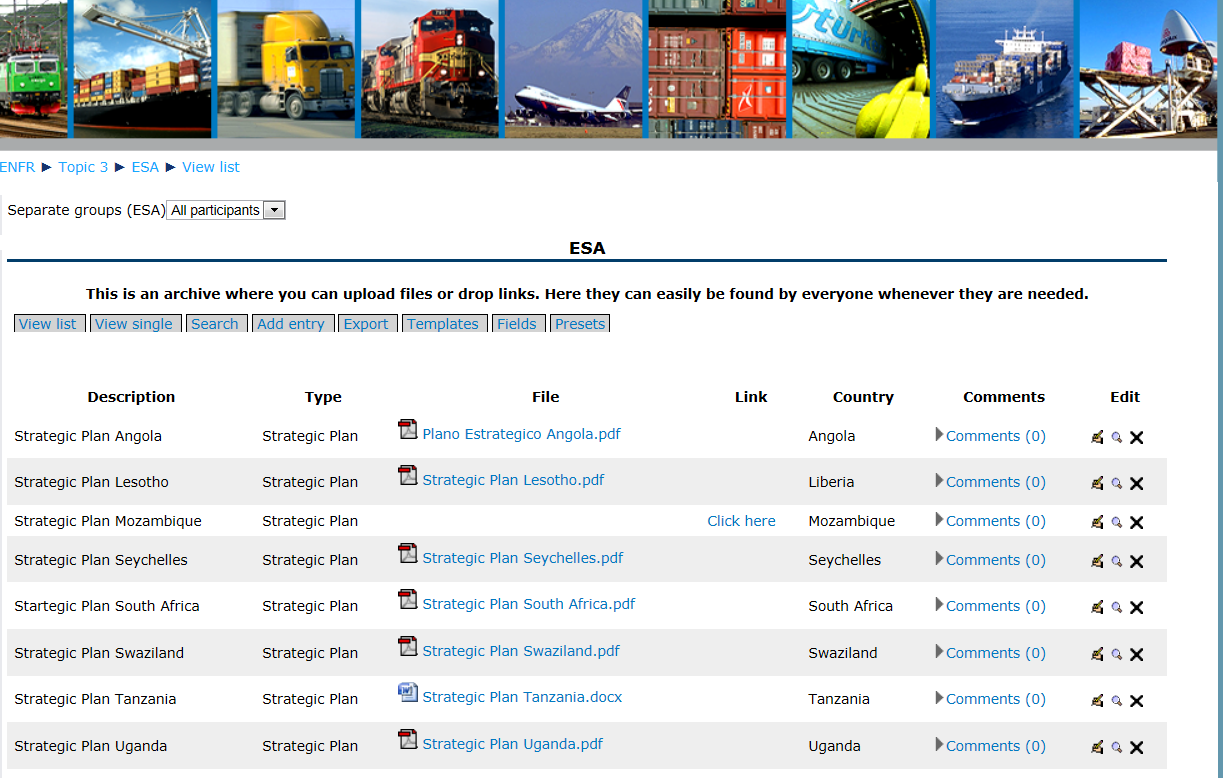 6
Copyright © WCO-OMD 2013
Performance Measurement - CLiKC! Platform
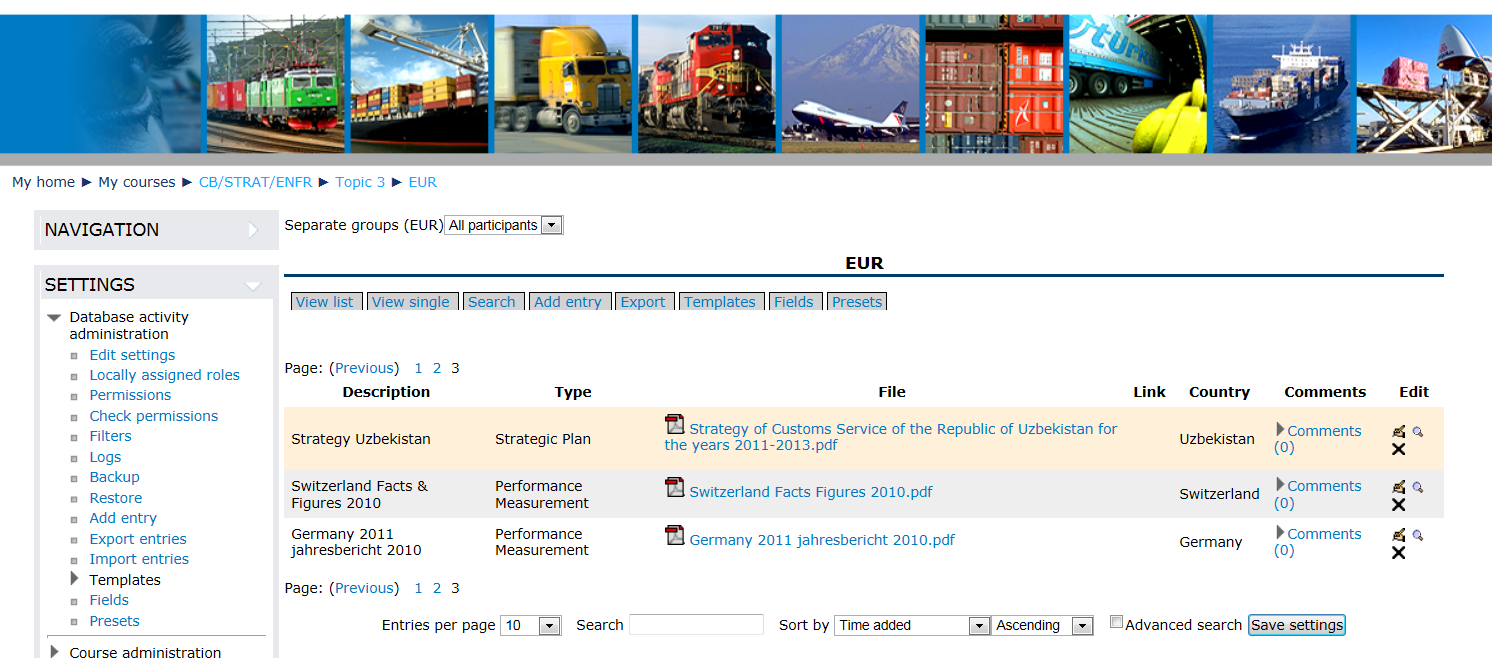 7
Copyright © WCO-OMD 2013